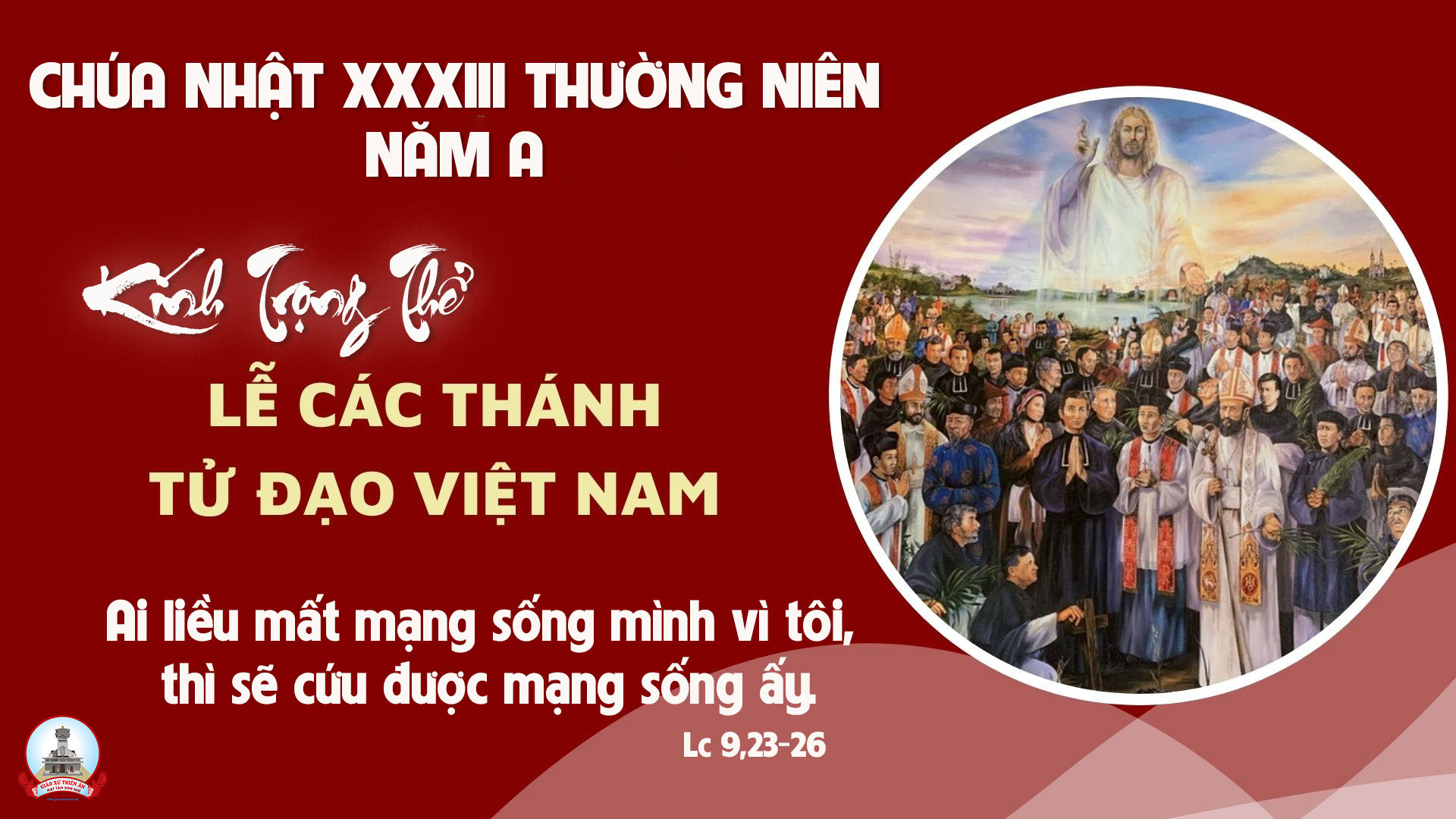 TẬP HÁT CỘNG ĐOÀN
Đk: Ai nghẹn ngào ra đi gieo giống, mùa gặt sau khấp khởi mừng.
Tk1: Từ Si-on khi được Chúa dẫn về, ta ngỡ ngàng tựa trong giấc mơ. Tiếng cười rộn rã đôi môi, lời hoan ca vang rền cửa miệng.
Alleluia - Alleluia:
Phúc cho ai chịu bách hại vì chính đạo, vì Nước Trời là của họ.
Alleluia …
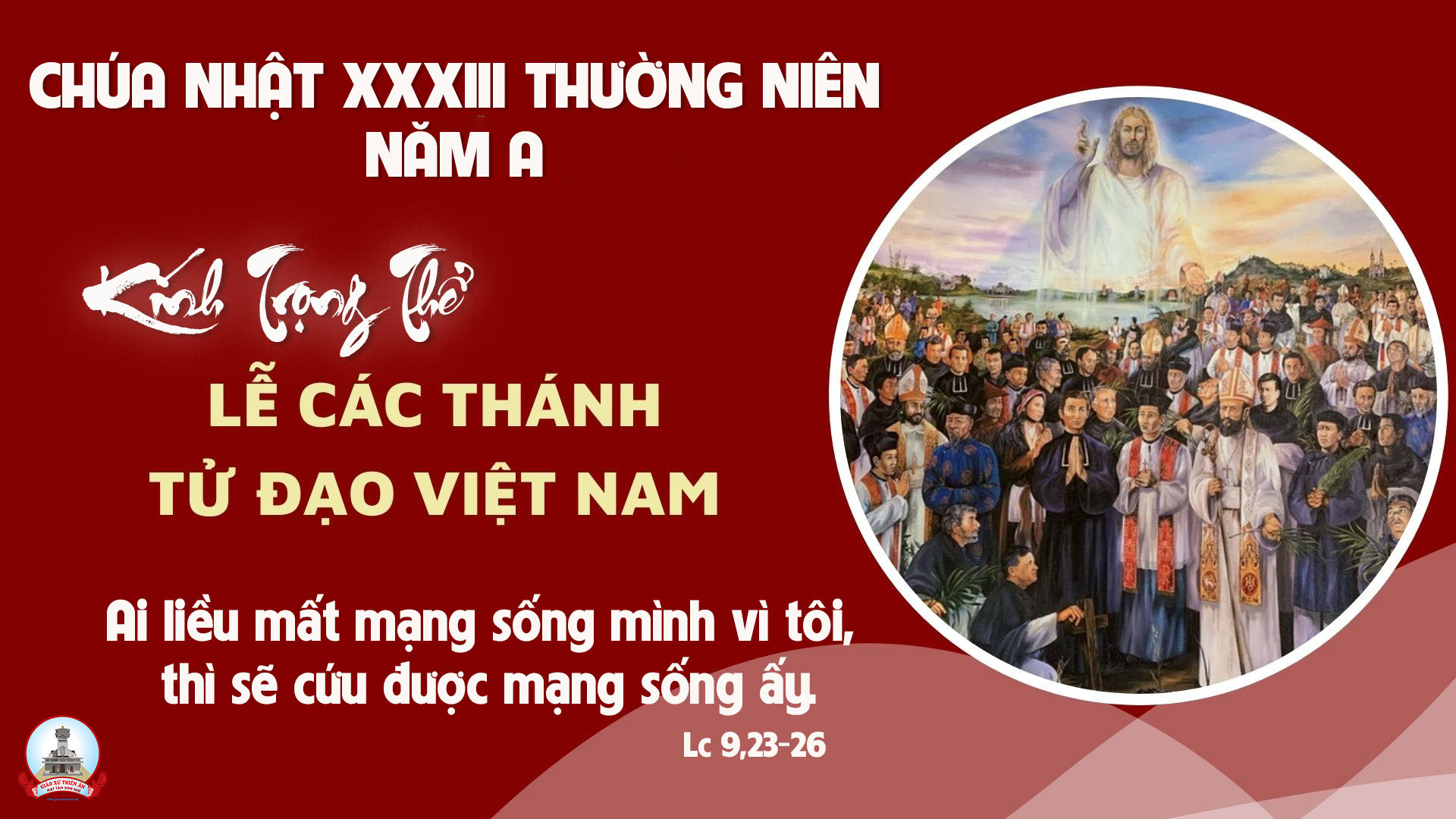 Ca Nhập LễAnh Hùng Việt NamKim Long
Đk: Nhạc chiến thắng vang dậy rền trời. Dòng máu thắm tô đẹp cuộc đời còn lưu danh thiên thu. Đây những anh hùng Việt Nam trung thành theo bước Chúa Giê-su. Gươm đao thêm dũng chí nhục hình thêm can trường, từng lớp lớp tiến lên pháp trường.
Tk1: Hân hoan khi lao tù mừng rỡ lúc gươm vung. Nguyện theo Chúa đến cùng dù thịt tan xương nát. Bao nhiêu gian nan khốn khó dệt thành chiến thắng quang vinh. Triều thiên thánh Tử Đạo lấp lánh soi thiên đình.
Đk: Nhạc chiến thắng vang dậy rền trời. Dòng máu thắm tô đẹp cuộc đời còn lưu danh thiên thu. Đây những anh hùng Việt Nam trung thành theo bước Chúa Giê-su. Gươm đao thêm dũng chí nhục hình thêm can trường, từng lớp lớp tiến lên pháp trường.
Tk2: Đi gieo trong châu lệ về chiến thắng reo vui. Hạt mục nát chôn vùi rầy trổ sinh hoa trái. Bao con dân nay biết Chúa nhờ dòng máu rắc gieo xưa. Và ca khúc khải hoàn sẽ tiếp liên vang hòa.
Đk: Nhạc chiến thắng vang dậy rền trời. Dòng máu thắm tô đẹp cuộc đời còn lưu danh thiên thu. Đây những anh hùng Việt Nam trung thành theo bước Chúa Giê-su. Gươm đao thêm dũng chí nhục hình thêm can trường, từng lớp lớp tiến lên pháp trường.
Tk3: Ôi Cha Ông kiêu hùng dù chết vẫn kiên trung. Rầy trên chốn Cửu Trùng phù trợ cho con cháu. Noi gương xưa luôn tiến bước nhìn Thập giá quyết hy sinh. Để tông giống anh hùng thắp sáng quê hương mình.
Đk: Nhạc chiến thắng vang dậy rền trời. Dòng máu thắm tô đẹp cuộc đời còn lưu danh thiên thu. Đây những anh hùng Việt Nam trung thành theo bước Chúa Giê-su. Gươm đao thêm dũng chí nhục hình thêm can trường, từng lớp lớp tiến lên pháp trường.
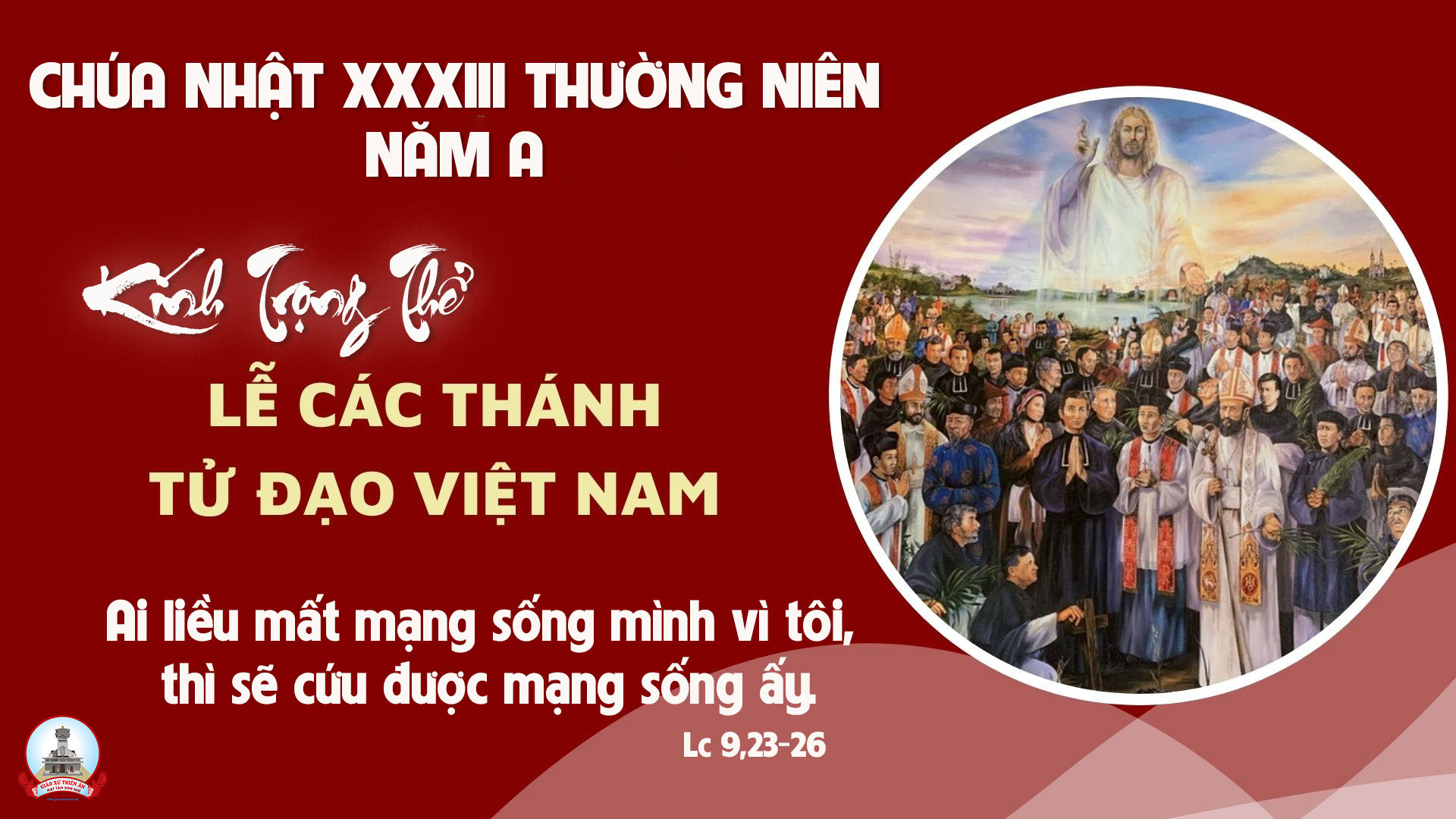 KINH VINH DANH
Ca Lên Đi 2
KINH VINH DANH
Chủ tế: Vinh danh Thiên Chúa trên các tầng trời. Và bình an dưới thế, bình an dưới thế cho người thiện tâm.
Chúng con ca ngợi Chúa. Chúng con chúc tụng Chúa. Chúng con thờ lạy Chúa. Chúng con tôn vinh Chúa. Chúng con cảm tạ Chúa vì vinh quang cao cả Chúa.
Lạy Chúa là Thiên Chúa, là Vua trên trời, là Chúa Cha toàn năng. Lạy Con Một Thiên Chúa, Chúa Giê-su Ki-tô.
Lạy Chúa là Thiên Chúa, là Chiên Thiên Chúa, là Con Đức Chúa Cha. Chúa xoá tội trần gian, xin thương, xin thương, xin thương xót chúng con.
Chúa xoá tội trần gian, Xin nhận lời chúng con cầu khẩn. Chúa ngự bên hữu Đức Chúa Cha, xin thương, xin thương, xin thương xót chúng con.
Vì lạy Chúa Giê-su Ki-tô, chỉ có Chúa là Đấng Thánh, chỉ có Chúa là Chúa, chỉ có Chúa là Đấng Tối Cao, cùng Đức Chúa Thánh Thần trong vinh quang Đức Chúa Cha. A-men. A-men.
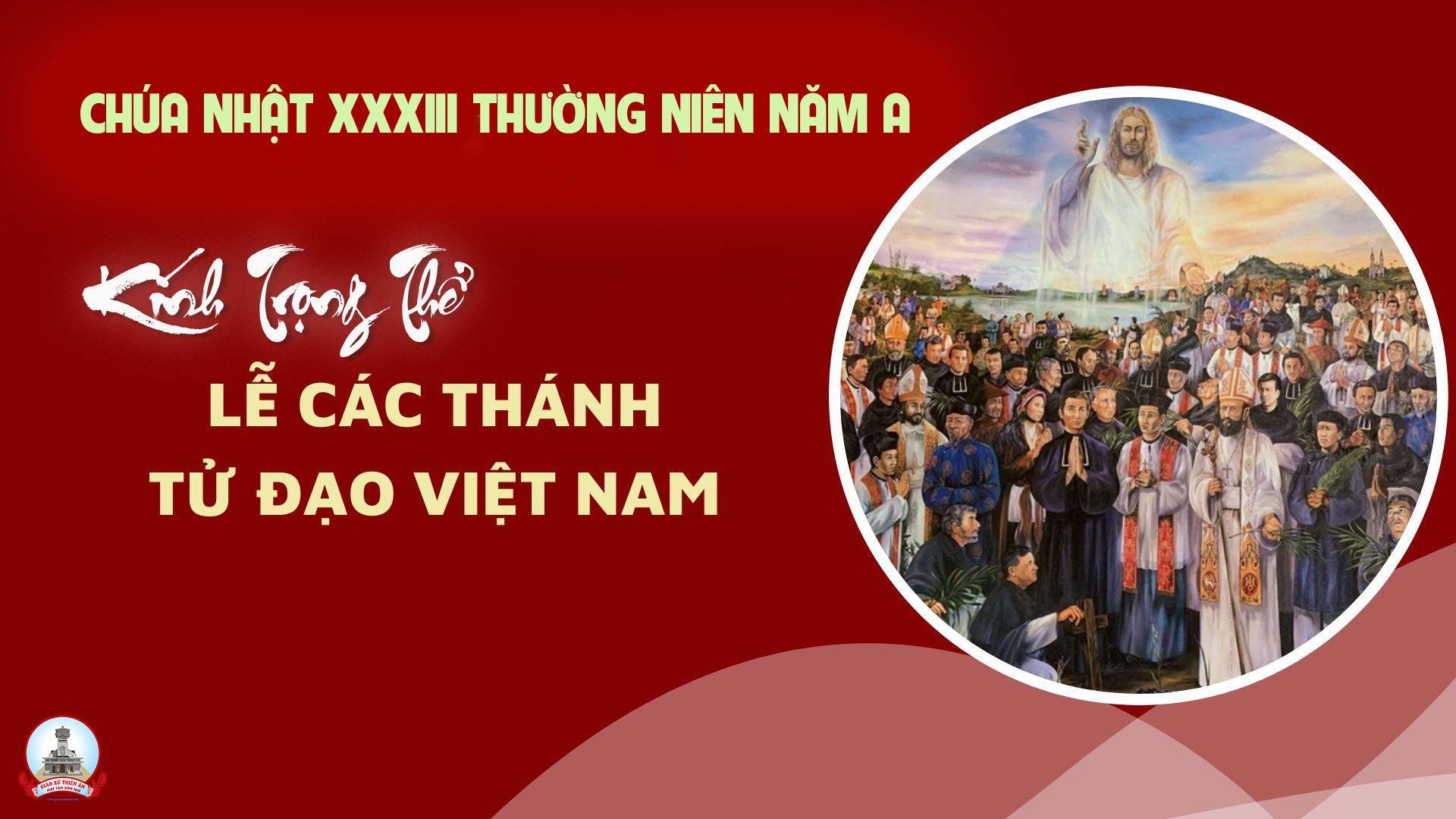 KINH VINH DANH
Chủ tế: Vinh danh Thiên Chúa trên các tầng trời.A+B: Và bình an dưới thế cho người thiện tâm.
A: Chúng con ca ngợi Chúa.
B: Chúng con chúc tụng Chúa. A: Chúng con thờ lạy Chúa. 
B: Chúng con tôn vinh Chúa.
A: Chúng con cảm tạ Chúa vì vinh quang cao cả Chúa.
B: Lạy Chúa là Thiên Chúa, là Vua trên trời, là Chúa Cha toàn năng.
A: Lạy con một Thiên Chúa,            Chúa Giêsu Kitô.
B: Lạy Chúa là Thiên Chúa, là Chiên Thiên Chúa là Con Đức Chúa Cha.
A: Chúa xóa tội trần gian, xin thương xót chúng con.
B: Chúa xóa tội trần gian, xin nhậm lời chúng con cầu khẩn.
A: Chúa ngự bên hữu Đức Chúa Cha, xin thương xót chúng con.
B: Vì lạy Chúa Giêsu Kitô, chỉ có Chúa là Đấng Thánh.
Chỉ có Chúa là Chúa, chỉ có Chúa là đấng tối cao.
A+B: Cùng Đức Chúa Thánh Thần trong vinh quang Đức Chúa Cha. 
Amen.
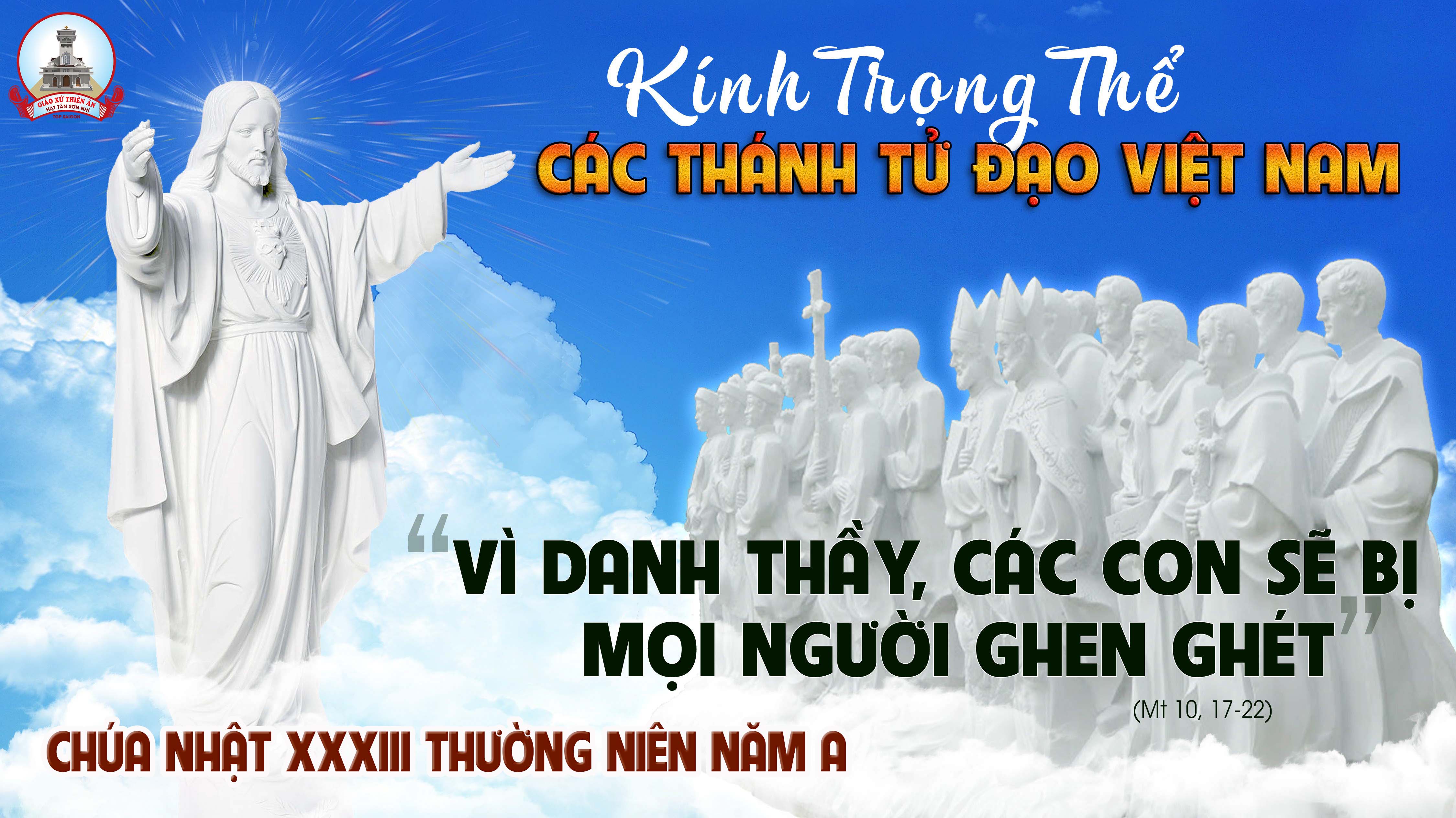 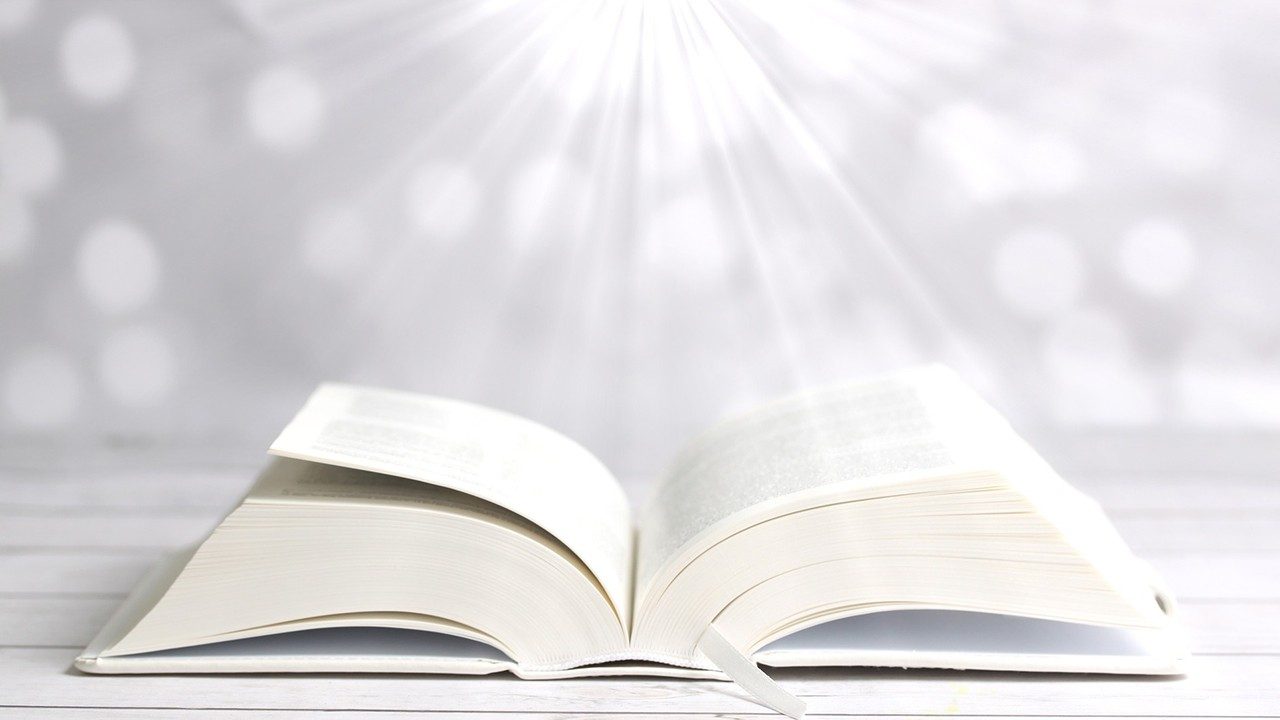 Bài đọc 1.
Bài trích sách Ma-ca-bê quyển thứ hai.
Bà mẹ là người đáng khâm phục, vì bà can đảm chịu đựng nhờ niềm trông cậy bà đặt nơi Đức Chúa.
Thánh Vịnh 125Chúa Nhật XXXIII Thường NiênNăm ACác Thánh Tử Đạo Việt NamLm. Kim Long04 Câu
Đk: Ai nghẹn ngào ra đi gieo giống, mùa gặt sau khấp khởi mừng.
Tk1: Từ Si-on khi được Chúa dẫn về, ta ngỡ ngàng tựa trong giấc mơ. Tiếng cười rộn rã đôi môi, lời hoan ca vang rền cửa miệng.
Đk: Ai nghẹn ngào ra đi gieo giống, mùa gặt sau khấp khởi mừng.
Tk2: Này chư dân to nhỏ với nhau rằng: Ôi Chúa làm việc bao lớn lao. Chúa làm việc lớn lao thay, và ta nay vui mừng đầy tràn.
Đk: Ai nghẹn ngào ra đi gieo giống, mùa gặt sau khấp khởi mừng.
Tk3: Nguyện anh em lao tù Chúa đưa về, như suối cạn miền Nam đón mưa. Lúc này buồn bã đi gieo, mùa mai sau vui mừng hái gặt.
Đk: Ai nghẹn ngào ra đi gieo giống, mùa gặt sau khấp khởi mừng.
Tk4: Họ ra đi, đi mà đẫm châu lệ, gieo vãi từng hạt ươm giống đây. Lúc về, về sẽ reo vui, và trên vai mang nặng lúa vàng.
Đk: Ai nghẹn ngào ra đi gieo giống, mùa gặt sau khấp khởi mừng.
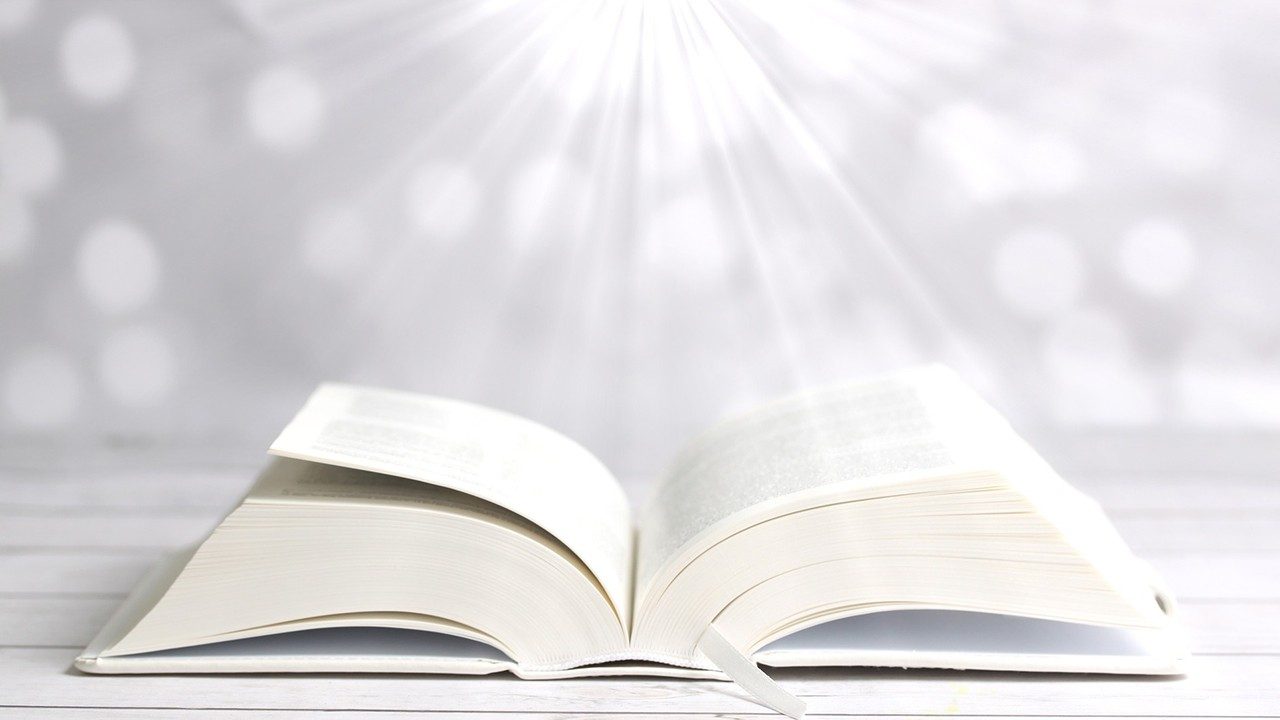 Bài đọc 2.
Bài trích thư của thánh Phao-lô tông đồ gửi tín hữu Rô-ma.Dù sự chết hay sự sống cũng không tách được chúng ta ra khỏi tình yêu của Thiên Chúa.
Alleluia - Alleluia:
Phúc cho ai chịu bách hại vì chính đạo, vì Nước Trời là của họ.
Alleluia …
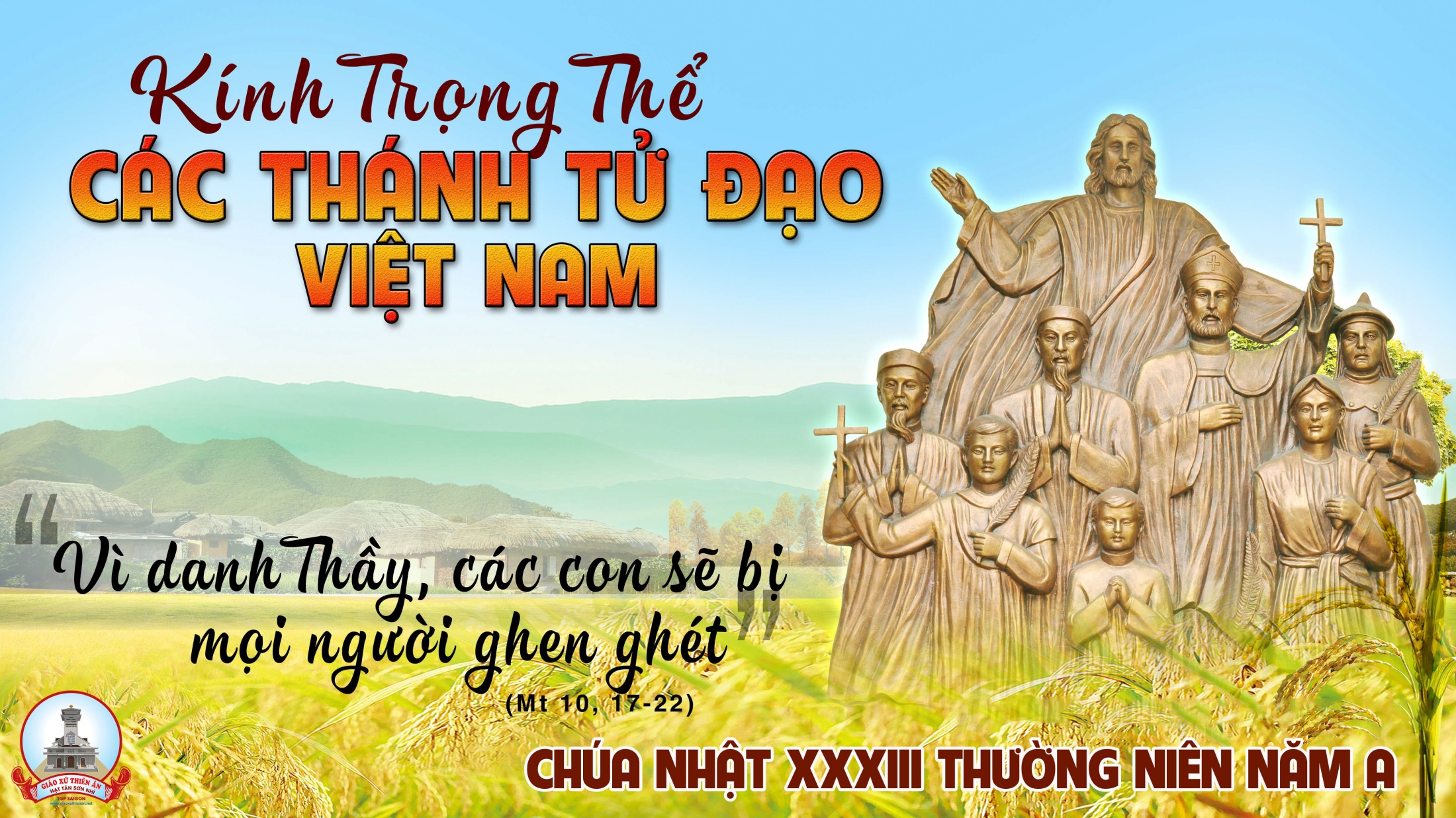 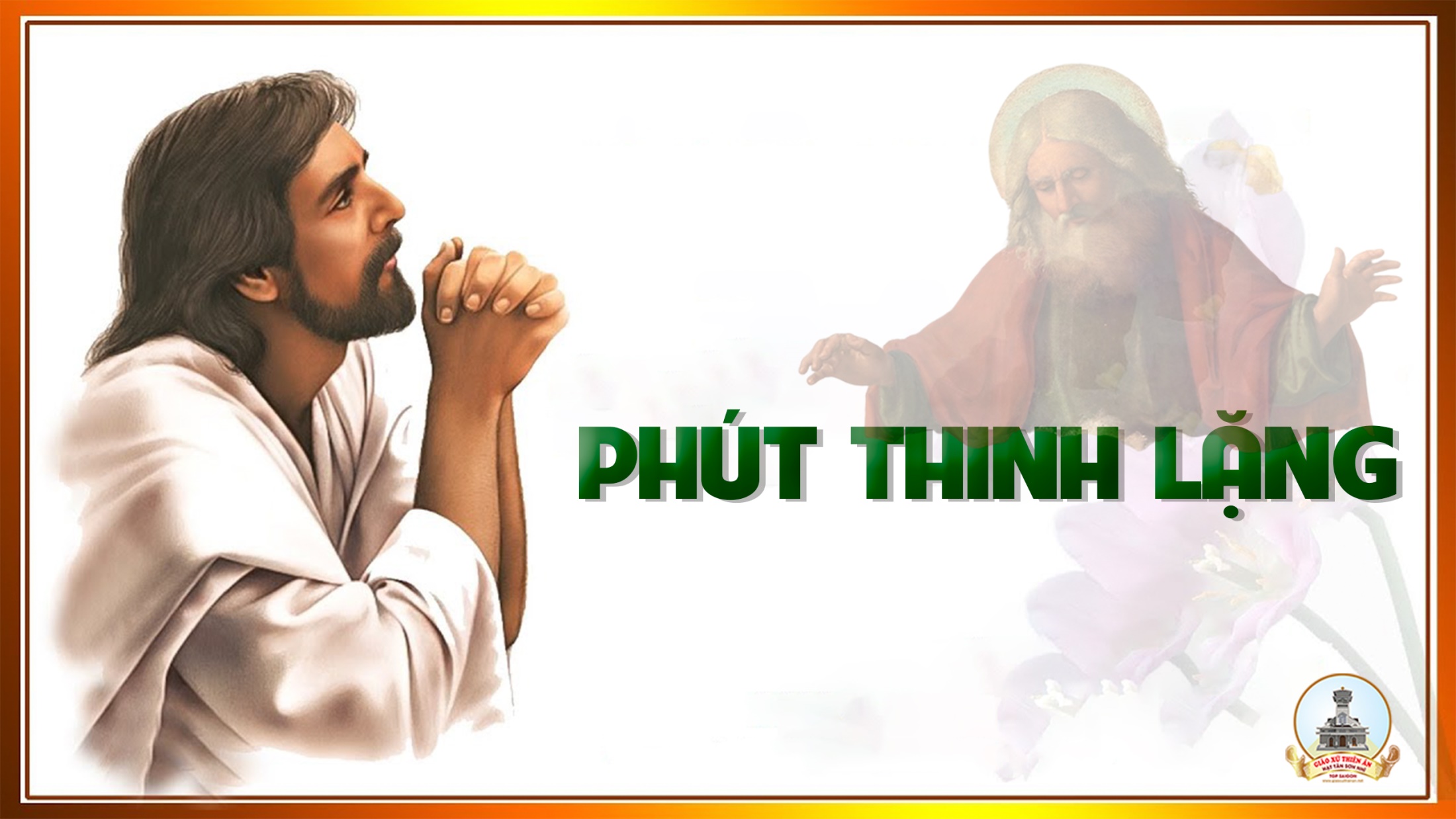 KINH TIN KÍNH
Tôi tin kính một Thiên Chúa là Cha toàn năng, Đấng tạo thành trời đất, muôn vật hữu hình và vô hình.
Tôi tin kính một Chúa Giêsu Kitô, Con Một Thiên Chúa, Sinh bởi Đức Chúa Cha từ trước muôn đời.
Người là Thiên Chúa bởi Thiên Chúa, Ánh Sáng bởi Ánh Sáng, Thiên Chúa thật bởi Thiên Chúa thật,
được sinh ra mà không phải được tạo thành, đồng bản thể với Đức Chúa Cha: nhờ Người mà muôn vật được tạo thành.
Vì loài người chúng ta và để cứu độ chúng ta, Người đã từ trời xuống thế.
Bởi phép Đức Chúa Thánh Thần, Người đã nhập thể trong lòng Trinh Nữ Maria, và đã làm người.
Người chịu đóng đinh vào thập giá vì chúng ta, thời quan Phongxiô Philatô; Người chịu khổ hình và mai táng, ngày thứ ba Người sống lại như lời Thánh Kinh.
Người lên trời, ngự bên hữu Đức Chúa Cha, và Người sẽ lại đến trong vinh quang để phán xét kẻ sống và kẻ chết, Nước Người sẽ không bao giờ cùng.
Tôi tin kính Đức Chúa Thánh Thần là Thiên Chúa và là Đấng ban sự sống, Người bởi Đức Chúa Cha và Đức Chúa Con mà ra,
Người được phụng thờ và tôn vinh cùng với Đức Chúa Cha và Đức Chúa Con: Người đã dùng các tiên tri mà phán dạy.
Tôi tin Hội Thánh duy nhất thánh thiện công giáo và tông truyền.
Tôi tuyên xưng có một Phép Rửa để tha tội. Tôi trông đợi kẻ chết sống lại và sự sống đời sau. Amen.
LỜI NGUYỆN TÍN HỮU
Các Thánh tử đạo Việt Nam là những đấng hết lòng tin tưởng và yêu mến Chúa, trung thành với Giáo Hội, sống trọn vẹn niềm tin đã lãnh nhận. Với tâm tình cảm phục và mến yêu các bậc anh hùng tiền bối trong đời sống đức tin,
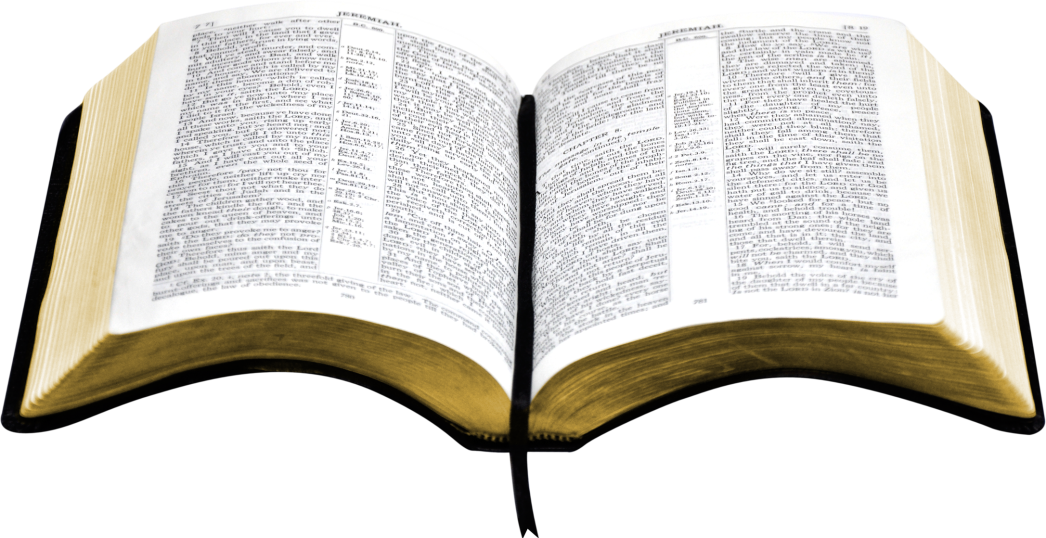 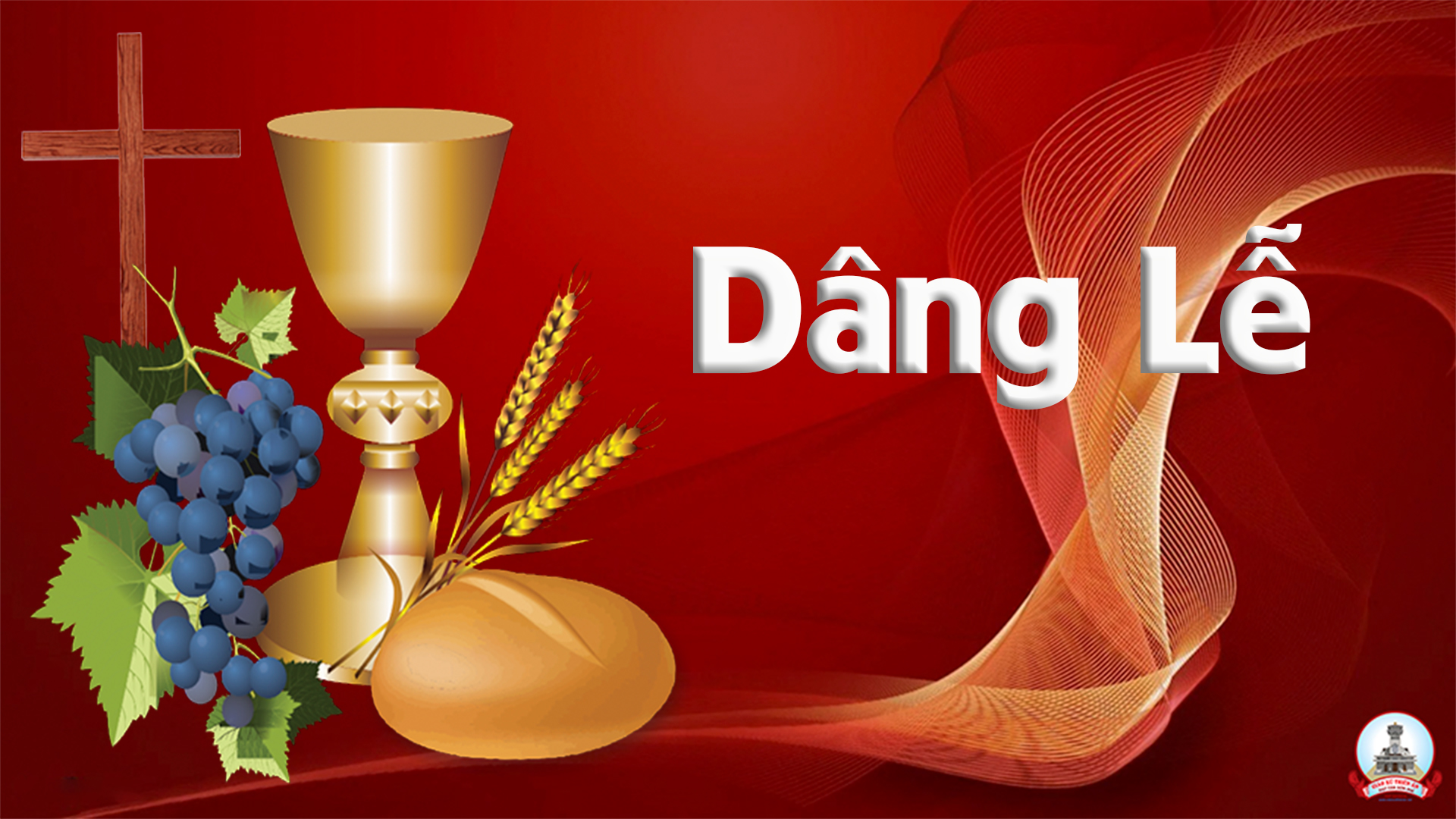 Mùa Gặt Dâng TiếnThế Thông
Tk1: (Rền vang nhịp trống) Kìa từng hồi chiêng. Phước cả thiên đường, đáp trả tình thương. Cõi trời quê ước vọng, suốt đời mãi luôn chờ mong.
Đk: (Đây mùa gặt mừng vui, cung kính chân thành tiến dâng) Đây mùa gặt mừng vui, đất trời cùng nở tươi. Giữ đức tin dẫu cho đầu rơi, gương tín trung chói ngời ngàn đời. Lòng sắt son nào vơi, Chúa thưởng phúc vinh Quê Trời.
Tk2: (Rền vang nhịp trống) Kìa từng hồi chiêng. Chúa gọi hãy đáp lời, giã từ cõi trần ai. Máu đào nay ứa trào, trí hồn hướng lên trời cao.
Đk: (Đây mùa gặt mừng vui, cung kính chân thành tiến dâng) Đây mùa gặt mừng vui, đất trời cùng nở tươi. Giữ đức tin dẫu cho đầu rơi, gương tín trung chói ngời ngàn đời. Lòng sắt son nào vơi, Chúa thưởng phúc vinh Quê Trời.
Tk3: (Rền vang nhịp trống) Kìa từng hồi chiêng. Pháp trường đến đây rồi, trống dồn tiếng chiêng người ơi. Như Lời Chúa vẫy gọi, vững vàng bước đi thảnh thơi.
Đk: (Đây mùa gặt mừng vui, cung kính chân thành tiến dâng) Đây mùa gặt mừng vui, đất trời cùng nở tươi. Giữ đức tin dẫu cho đầu rơi, gương tín trung chói ngời ngàn đời. Lòng sắt son nào vơi, Chúa thưởng phúc vinh Quê Trời.
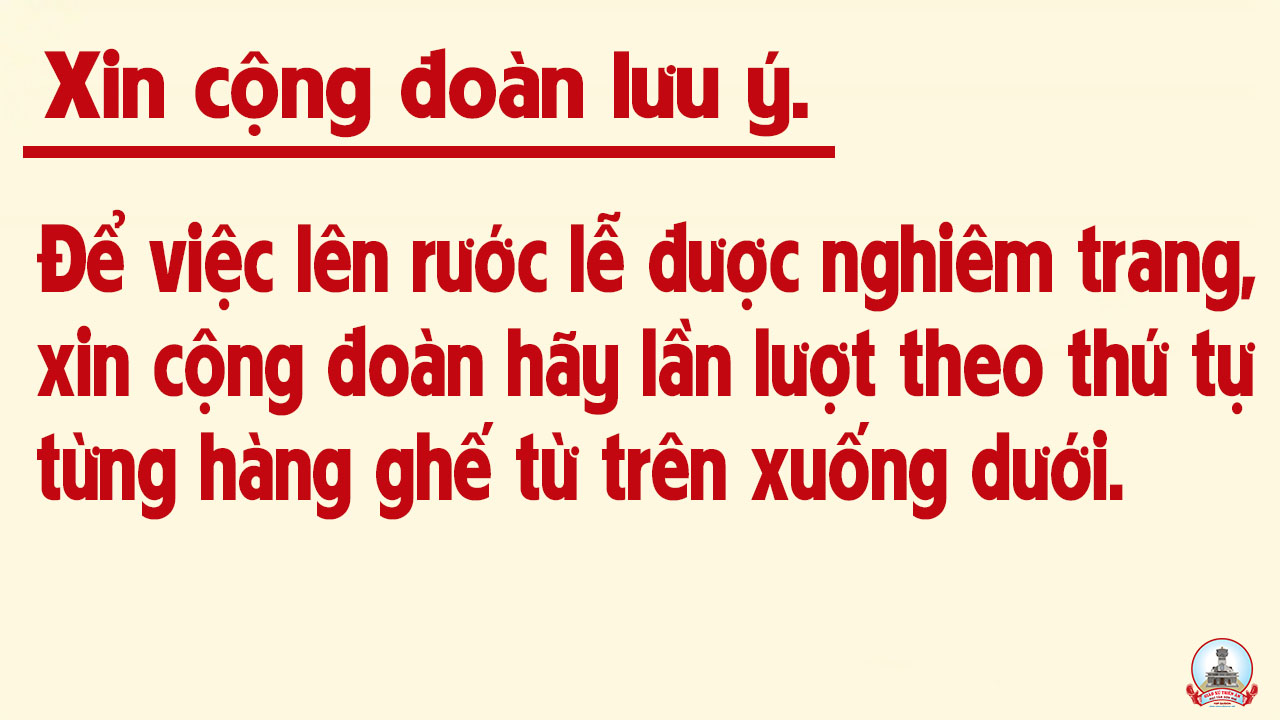 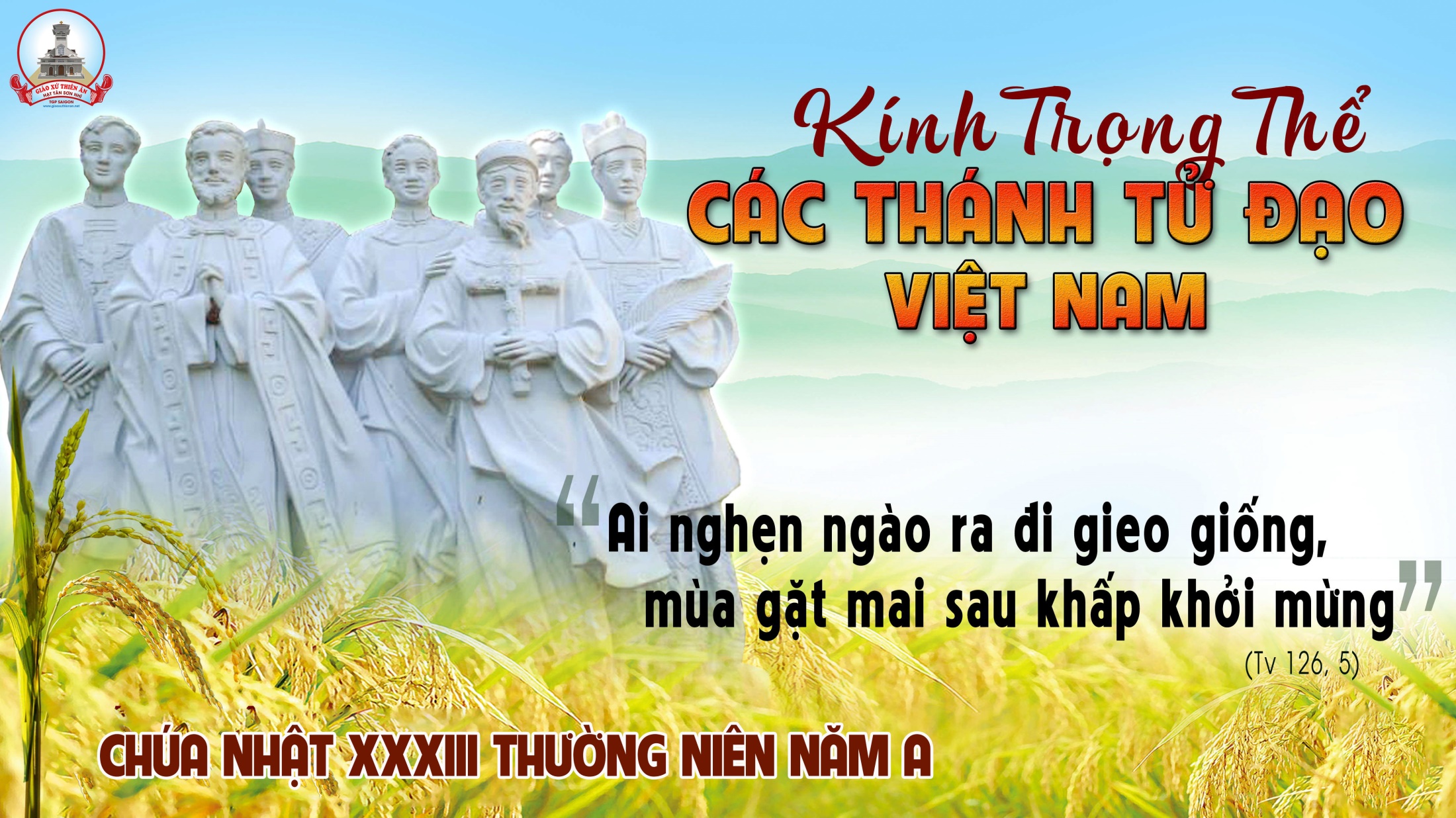 Ca Nguyện Hiệp LễCon Nay Sẽ Lấy GìLm. Kim Long
Đk: Con nay sẽ lấy gì mà đền đáp Chúa ơi, Chúa ơi, bởi biết bao ơn lành mà Chúa đã khứng ban. Này đây con dâng lên, dâng lên chén cứu độ, một lòng tin yêu, một lòng tin yêu, ca tụng uy danh Chúa muôn đời.
Tk1: Giữa lúc con than van thân con khốn khổ cơ cùng, con vẫn cậy trông. Khi lòng ngợp sầu thương, con đã tuyên ngôn rằng: mọi người đều giả dối.
Đk: Con nay sẽ lấy gì mà đền đáp Chúa ơi, Chúa ơi, bởi biết bao ơn lành mà Chúa đã khứng ban. Này đây con dâng lên, dâng lên chén cứu độ, một lòng tin yêu, một lòng tin yêu, ca tụng uy danh Chúa muôn đời.
Tk2: Dẫu khó nguy truân chuyên, con luôn giữ lời đoan nguyền, ngay trước toàn dân. Ôi thực là đẹp thay ai chết nơi nhan Ngài vì một lòng nghĩa tín.
Đk: Con nay sẽ lấy gì mà đền đáp Chúa ơi, Chúa ơi, bởi biết bao ơn lành mà Chúa đã khứng ban. Này đây con dâng lên, dâng lên chén cứu độ, một lòng tin yêu, một lòng tin yêu, ca tụng uy danh Chúa muôn đời.
Tk3: Hiến lễ dâng tri ân, môi con khấn nguyện âm thầm danh thánh Thượng Đế. Xin thề nguyền từ đây đi trước tôn nhan Ngài, trọn một niềm cậy tin.
Đk: Con nay sẽ lấy gì mà đền đáp Chúa ơi, Chúa ơi, bởi biết bao ơn lành mà Chúa đã khứng ban. Này đây con dâng lên, dâng lên chén cứu độ, một lòng tin yêu, một lòng tin yêu, ca tụng uy danh Chúa muôn đời.
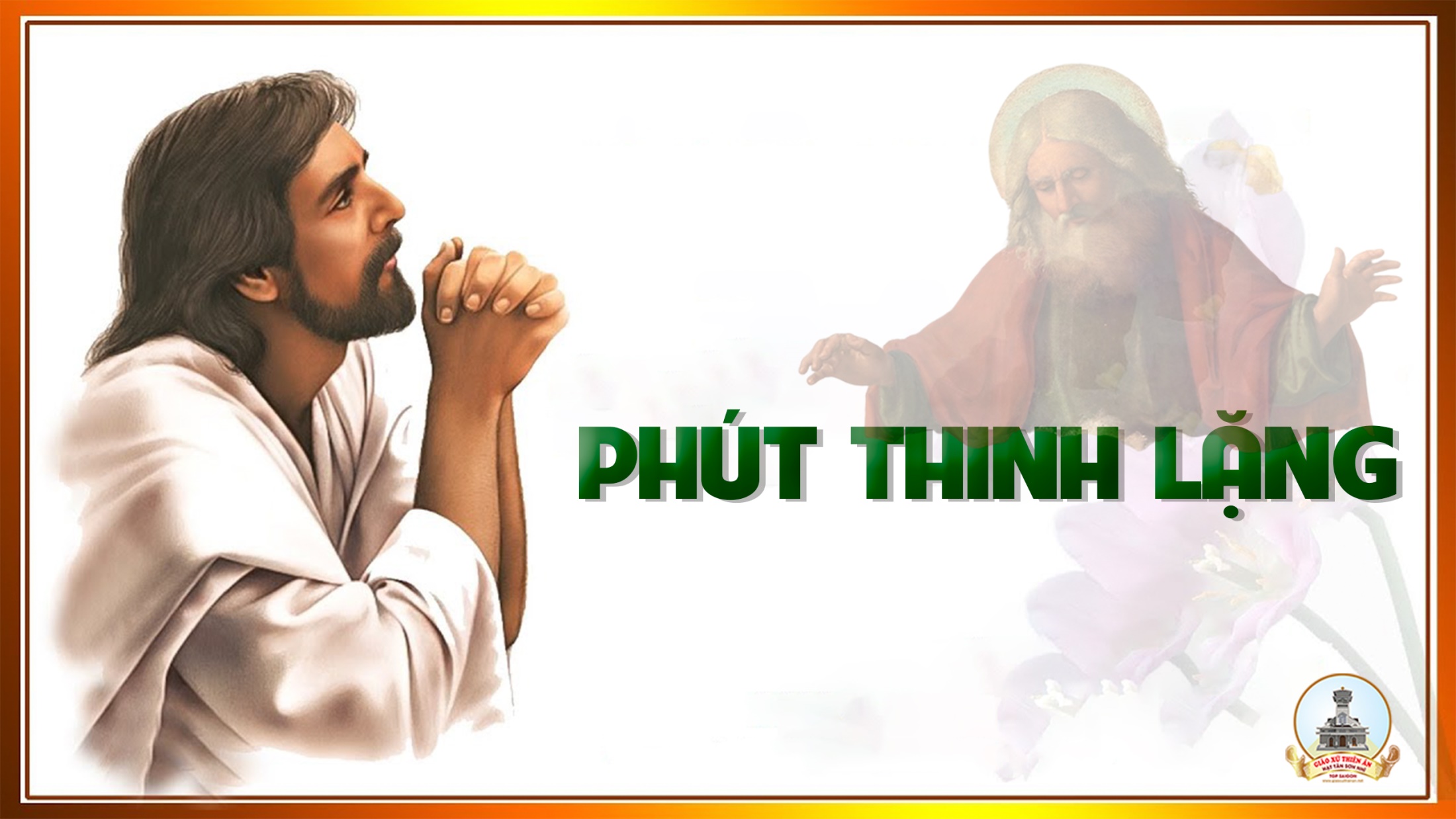 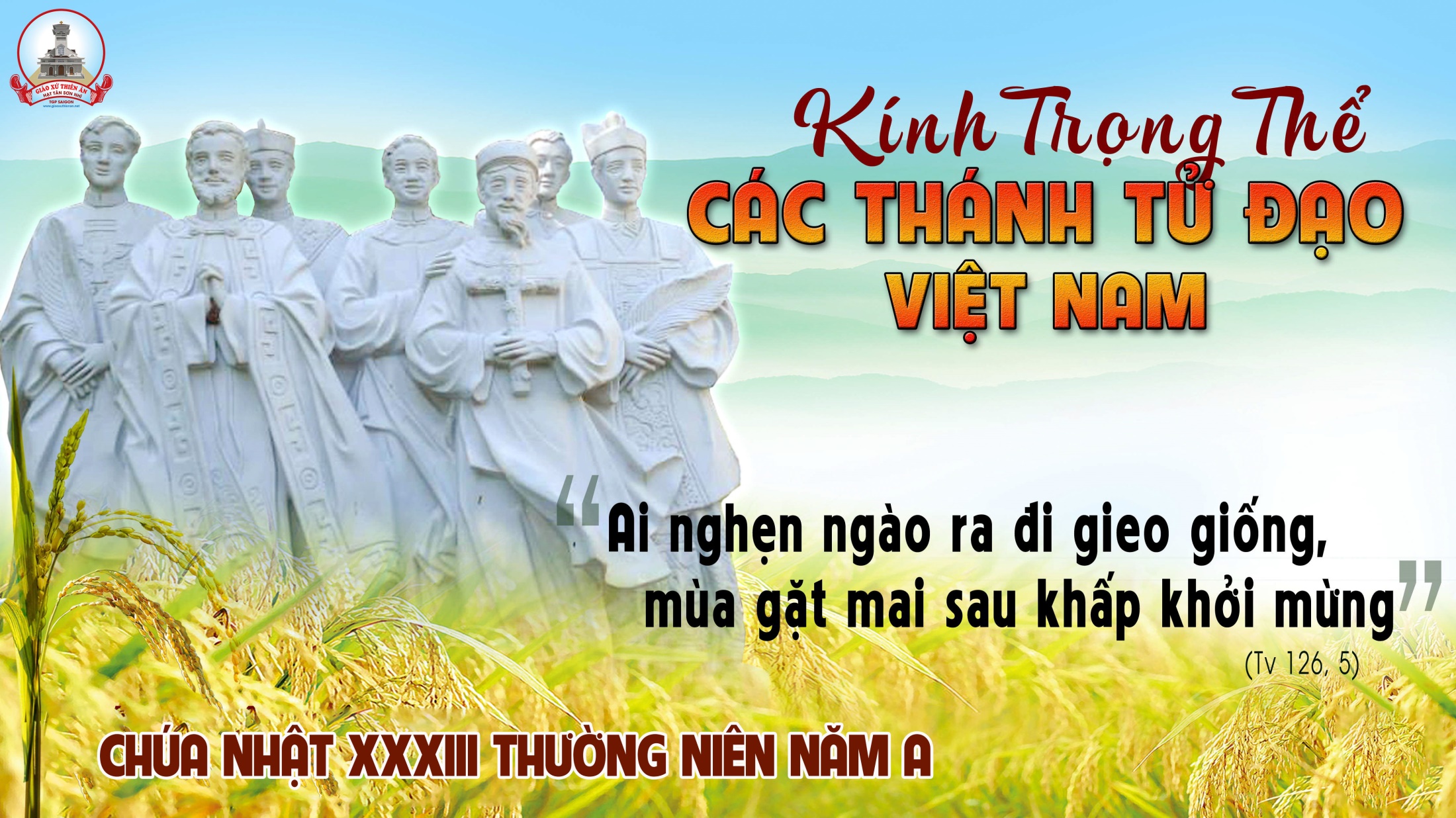 Ca Kết LễKhải Hoàn CaHải Linh
Đk: Tiếng nhạc oai hùng! Vang trên khắp cõi trời Việt Nam. Tấm lòng yêu mến! Con thiết tha hoà khúc Khải Hoàn Ca: Đồng thanh! Ta hát khen mừng. Bao đấng Anh Hùng. Xưa đã thắng gian nan, toà cao chói lói trên trời hiển vinh muôn đời. Đồng thanh! Ta hát khen mừng.
**: Bao đấng Anh Hùng. Nay chiến thắng khải hoàn trên chốn phúc vinh sáng ngời. Hãy lắng nghe tiếng con nài xin: Cho Quê Hương thoát cơn đau thương, tới ngày bình an tươi sáng. Hãy lắng nghe tiếng con nài xin: Qua gian nan, Giáo Hội vinh quang. Tới ngày hạnh phúc thanh nhàn.
Tk1: Kìa gương hiếu trung! Xưa đã nêu cao tinh thần chiến đấu. Đau đớn gian nan không thở than qua một lời. Ngày nay hiển vinh: Khắp trời Việt Nam ngàn thu lưu dấu. Muôn giới hỉ hoan mừng hát vang khắp trời.
Đk: Tiếng nhạc oai hùng! Vang trên khắp cõi trời Việt Nam. Tấm lòng yêu mến! Con thiết tha hoà khúc Khải Hoàn Ca: Đồng thanh! Ta hát khen mừng. Bao đấng Anh Hùng. Xưa đã thắng gian nan, toà cao chói lói trên trời hiển vinh muôn đời. Đồng thanh! Ta hát khen mừng.
**: Bao đấng Anh Hùng. Nay chiến thắng khải hoàn trên chốn phúc vinh sáng ngời. Hãy lắng nghe tiếng con nài xin: Cho Quê Hương thoát cơn đau thương, tới ngày bình an tươi sáng. Hãy lắng nghe tiếng con nài xin: Qua gian nan, Giáo Hội vinh quang. Tới ngày hạnh phúc thanh nhàn.
Tk2: Một lòng sắt son! Xưa chịu gươm đao gông cùm trăng trói. Lướt thắng gian lao, ghi chiến công để muôn đời. Ngày nay hiển vinh: Trên trời mừng vui triều thiên chói lói. Muôn kiếp vẻ vang hạnh phúc trên cõi trời.
Đk: Tiếng nhạc oai hùng! Vang trên khắp cõi trời Việt Nam. Tấm lòng yêu mến! Con thiết tha hoà khúc Khải Hoàn Ca: Đồng thanh! Ta hát khen mừng. Bao đấng Anh Hùng. Xưa đã thắng gian nan, toà cao chói lói trên trời hiển vinh muôn đời. Đồng thanh! Ta hát khen mừng.
**: Bao đấng Anh Hùng. Nay chiến thắng khải hoàn trên chốn phúc vinh sáng ngời. Hãy lắng nghe tiếng con nài xin: Cho Quê Hương thoát cơn đau thương, tới ngày bình an tươi sáng. Hãy lắng nghe tiếng con nài xin: Qua gian nan, Giáo Hội vinh quang. Tới ngày hạnh phúc thanh nhàn.
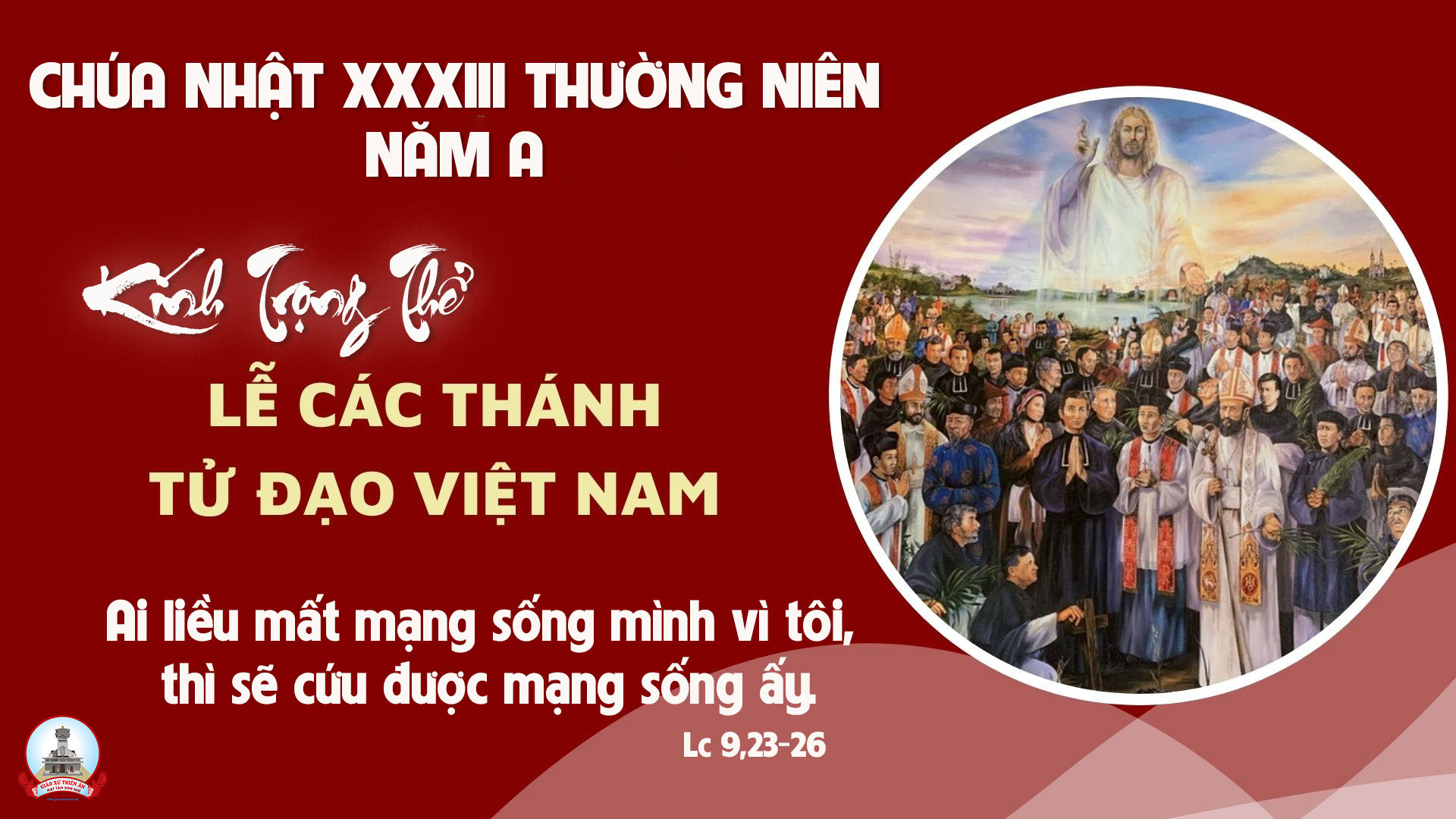